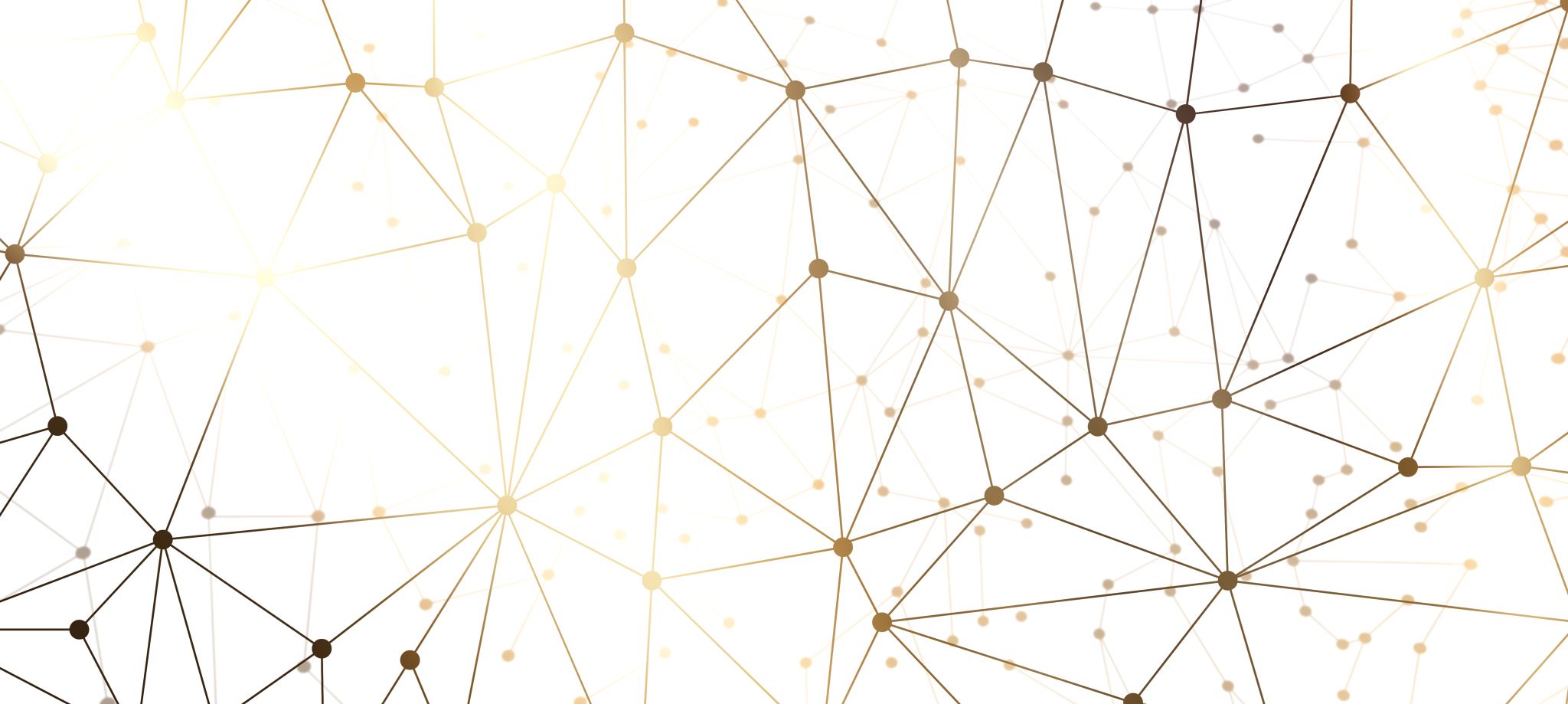 CSS - Selektory a jejich použití.
Úvod do CSS (na co to je?)
Propojení šablony CSS a HTML
Co jsou selektory.
Kategorie selektorů
Typový selektor
Selektor třídy
ID Selektor (Identifikátorový selektor)
Selektor potomků
Selektor dětí
Pseudo selektor
Best Practices
Cvičení
Úvod do CSS (na co to je?)
CSS: Cascade style sheet  (Kaskádové styly), šablony
Slouží pro vytvoření jednotného vizuální stylu jednotlivých HTML stránek webu. (Firemní web, eShop, osobní stránky. Nyní ve verzi CCS3!
Geneze CSS1 (barvy textu, velikosti písmo), CSS2 – šířka, výška elementů, pozicování, CSS3 současnost.
CSS1 – Pravěk IE 6.0 a starší, Netscape Navigator
CSS2 – Středověk Nástup Firefox,vIE 7.00 a vyšší, Opera, Chrome Safari
CSS3 – Přítomnost Edge…Firefox, Chrome, Opera
Propojení šablony CSS a HTML
Připojení CSS souboru k HTML souboru
 <head>
    <link rel="stylesheet" type="text/css" href="css/style.css" />
</head>
Přímé propojení: <h1 style="color: blue;">Jsem mladý a pružný.</h1>
Interní CSS:
 <head>
    <style type="text/css">
        h1, h2{ color: red; font-size:10px; }
    </style>
</head>
<body>
    <h1>Jsem mladý a pružný</h1>
    <h2>A je to super!</h2>
</body>
Co jsou selektory.
Objekt v CSS souboru, který ukazuje na konkrétní část nebo více částí HTML stránky a definuje jejich vlastnosti (barva, text, velikost, umístění)
Super selektor neboli univerzální selektor:
Syntax:
* 
{
border: dotted 2px;
}
Kategorie selektorů
Typový selektor
Selektor třídy
ID Selektor (Identifikátorový selektor)
Selektor potomků
Selektor dětí
Pseudo selektor
Typový selektor
P
	 {
		   color: green;
	}
H1
{ color:red;
Font-size:18px}
Selektor třídy
.nazev-tridy {
   vlastnost: hodnota;
}
Příklad:
.zelena {
   color: green;
}
<p class="zelena">Jsem mladý a pružný</p> v HTML dokumentu
Identifikátorový selektor
#travicka {
  	 color: green;
	}
 má vyšší prioritu !
.modro {   color: blue;}
.bold {   font-weight: bold;}
#travicka {
   color: green;
}
HTML:
<p id=“travicka" class=“modro bold">První odstavec.</p>
<p class=“bold">Druhý odstavec.</p>
Selektor potomků
h1 em
	{
		color: red;
	}
Element <em> dědí vlastnosti <h1>
Selektor dětí
ul>li
	{
		color: red;
	}
Vlastnost dědí pouze o jedno patro níž vložený element!
Pseudo selektor
.zmen-barvu:hover {
   color: green;
}
HTML:
<p class="menavec">Hodně štěstí !</p>
Best practises
https://www.pelechlegal.cz/
https://sec-agency.cz/
Takhle NE!
Cvičeníhttp://www.gymjatka.cz
Vytvořte soubor se šablonou CSS (styles.css)
Přeformátujte <h1> značku:
Změňte barvu elementu nadpisu <h1> na modrou.
Selektor třídy:
Použijte selektor třídy .info na změnu velikosti písma (fontu) druhého odstavce uvnitř elementu <div> s parametrem třídy na velikost 18px.
ID Selektor:
Použijte ID selektor #introduction na změnu barevného pozadí prvního odstavce uvnitř elementu <div> s třídou obsah na světle šedou.
Selektor potomků:
Nastylujte všechny elementy <li> uvnitř elementu <ul> abyste obdržely každou položku s odrážkami s podtržením.
Selektor dětí:
Vyberte jediný odstavec definovaný elementem <p> uvnitř elementu <body> (nikoli uvnitř elementu <div>) a změňte jej na kurzívu a velikost písma nastavte na 22px.
Pseudo Selektory (třídy):
Použijte vlastnost :last-child pseudo selektoru a změňte poslední položku v seznamu odrážek tedy element <li> na červený text.
Informační zdroje pro další vzdělání
https://www.w3schools.com/css/css_selectors.asp
Poněkud obstarožní, ale dobré:
http://htmlguru.cz/css.html